به نام خدا
عنوان:
فضای سبز
دانشجویان:
 آزاده زینلی
 الناز معروفی
 مسعود حسنی
نام درس: 
تأسیسات و زیرساخت های شهری
استاد راهنما: 
مهندس افروز
فضای سبز
فهرست
مقدمه
تعریف فضای سبز
تعریف فضا و سطح
تعریف فضای سبز از نظر شهرسازی
تاریخچه احداث فضای سبز
انواع فضای سبز
انواع سطوح سبز
ضرورت فضای سبز
اثرات فضای سبز
کارکردهای فضای سبز در شهرها
گونه شناسي كاربري فضاي سبز شهري
استانداردهای فضای سبز و تعیین سرانه فضای سبز در ایران
مکان یابی فضای سبز
Case study 
منابع
پیوست
مقدمه
تعریف
تاریخچه
انواع
ضرورت
کارکرد
گونه شناسی کاربری
Case study
استاندارد
مکان یابی
منابع
فضای سبز
فهرست
امروزه مفهوم شهرها بدون فضای سبز موثر، در اشکال گوناگون آن دیگر قابل تصور نیست.
 توجه به فضای سبز به طور عام به عنوان ریه های تنفسی شهرها تعریف اغراق آمیزی از کارکرد آن نیست،بلکه این شبیه بیان کننده حداقل کارکرد آن در مفهوم اکولوژیک شهرها به شمار میرود. این فضاها هم از دیدگاه تامین نیاز های زیست محیطی شهرنشینان و هم از نظر تامین فضاهای فراغتی و بستر ارتباط و تعامل اجتماعی آن جایگاهی در خور اهمیت دارد.همچنین توسعه بی رویه شهر ها به صورت افقی و عمودی باعث تخریب طبیعت شده است.
یکی از راه های رسیدن به توسعه پایدار داشتن رفاه و اسایش در زندگی جامعه می باشد ،یکی از عوامل بیرونی تامین اسایش و رفاه در فضاهای پرازدحام شهری فضاهای سبز شهری می باشد .
از این رو امروزه بر نقش حساس و تعیین کننده طراحی و برنامه ریزی شهری در جهت حفظ ارتباط و محیط های شهری با فضای سبز و طبیعت تاکید می شود.
مقدمه
تعریف
تاریخچه
انواع
ضرورت
کارکرد
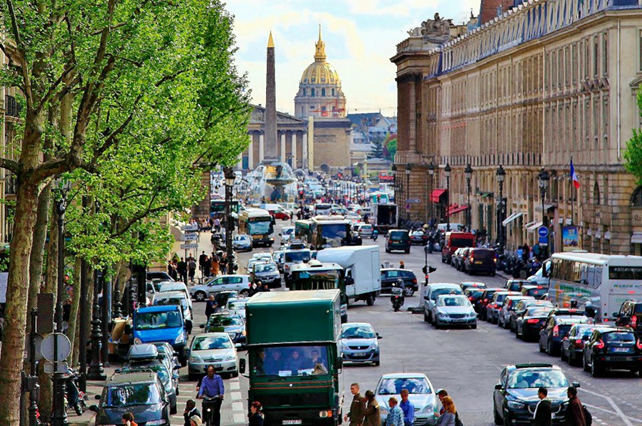 گونه شناسی کاربری
Case study
استاندارد
مکان یابی
منابع
http://ilam-nezam.ir
فضای سبز
فهرست
مقدمه
تعریف
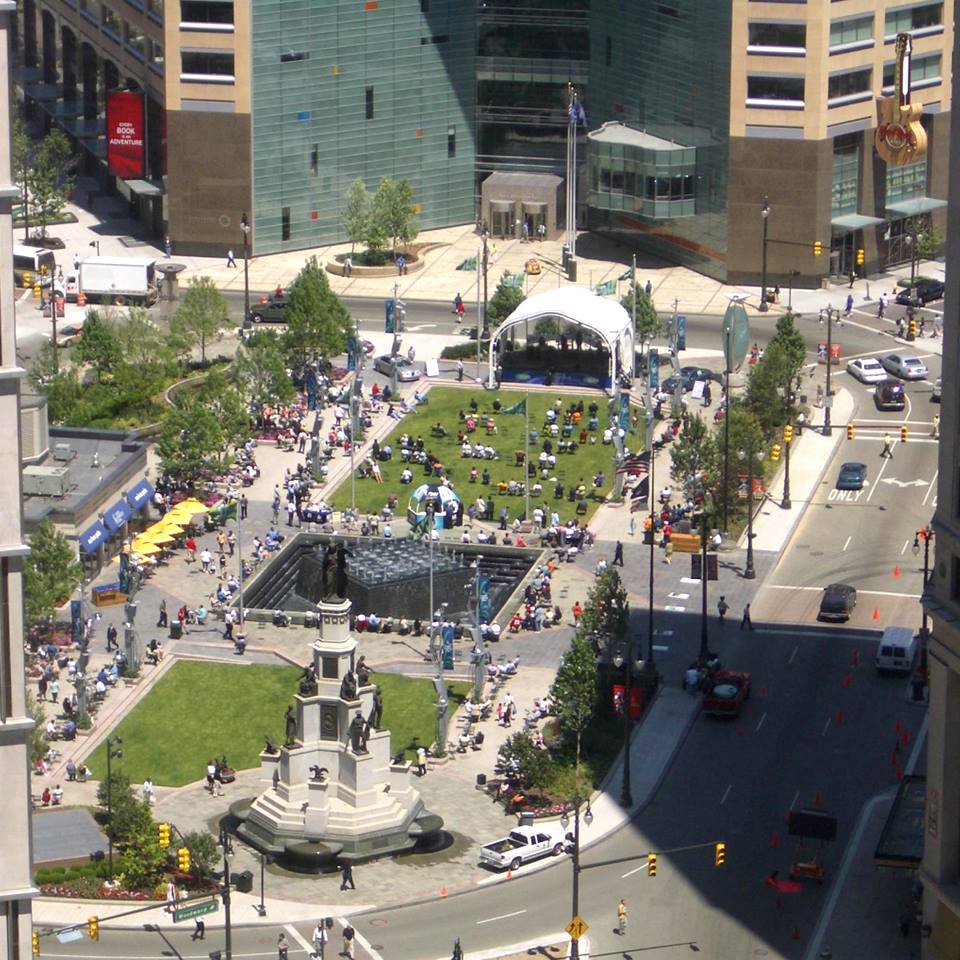 تاریخچه
تعریف:
منظور از فضاهاي سبز شهري، نوعي از سطوح كاربري زمين شهري با پوشش هاي گياهي انسان ساخت است كه هم واجد " بازدهي اجتماعي" و هم واجد"بازدهي اكولوژيكي" هستند.
انواع
ضرورت
کارکرد
گونه شناسی کاربری
Case study
استاندارد
مکان یابی
منابع
سعیدنیا،‌ 1383، 20
فضای سبز
فهرست
فضا :
مقوه اي بسيار عام است. فضا تمام جهان هستي را پر مي كند و ما را در تمام طول زندگي احاطه كرده است. فضا مي تواند چنان نازك و وسيع به نظر آيد كه احساس وجود بعد از بين برود و يا چنان مملو از وجود سه بعدي باشد كه به هر چيزي در حيطه خود مفهومي خاص بخشد.
مقدمه
تعریف
تاریخچه
سطوح سبز :
زمين هايي كه به پوشش هاي گياهي كوتاه (نازك و كم حجم) اختصاص دارد، مثل چمن و مراتع
فضاي سبز :
زمينهايي كه به پوششهاي گياهي بلند يا نسبتاً بلند اختصاص دارند، نظير جنگل، باغ و ...
انواع
ضرورت
کارکرد
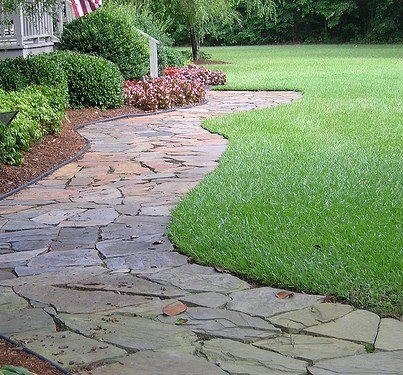 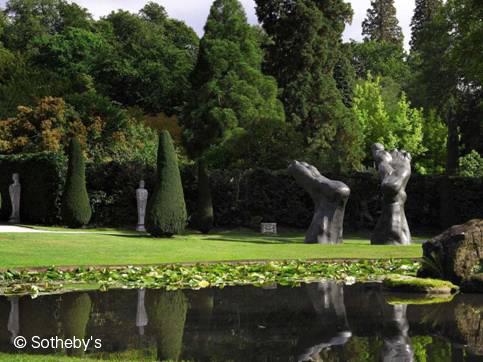 گونه شناسی کاربری
Case study
استاندارد
مکان یابی
منابع
سعیدنیا،‌ 1383، 21
فضای سبز
فهرست
مقدمه
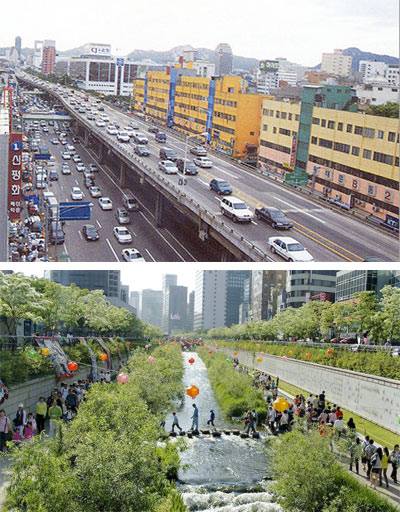 تعریف
از ديدگاه شهرسازي:
تاریخچه
در برگيرنده بخشي از سيماي شهر است كه از انواع پوشش هاي گياهي تشكيل شده است و به عنوان يك عامل زنده و حياتي در كنار كالبد بي جان شهر، تعيين كننده ساخت مرفولوژيك شهر است.
انواع
ضرورت
کارکرد
گونه شناسی کاربری
Case study
استاندارد
مکان یابی
منابع
سعیدنیا،‌ 1383، 20
فضای سبز
تاریخچه احداث فضای سبز:
تاریخ معماری و شهرسازی نمایانگر این است که از ادوار گذشته بشر ضرورت احداث باغ و فضای سبز در شهر های اگرچه ابتدائی آن زمان ,پی برده بود تا از طبیعت و اصل خویش جدا نمانده باشد.
فهرست
مقدمه
تعریف
معماران مصری نیز ستون ها را به شکل باقلای قبطی ، پاپیروس و نخل ، هماهنگ با محیط اطراف و طبیعت می ساختند.
شهر اسکندریه دارای باغ های ملی بزرگ بوده است.
 در آتن باغ موزه گیاه شناسی و باغ وحش وجود داشت.
تاریخچه
انواع
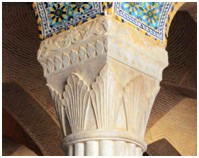 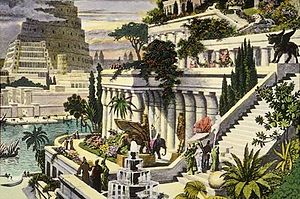 ضرورت
کارکرد
گونه شناسی کاربری
باغ های معلق بابل
یونانیان
Case study
ایرانیان: از عصر هخامنشیان      
   چهارباغ اصفهان ، فین کاشان و ارم شیراز
استاندارد
مکان یابی
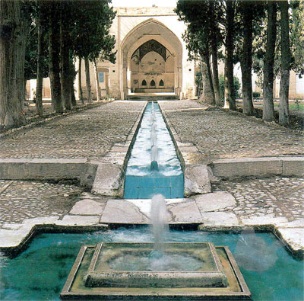 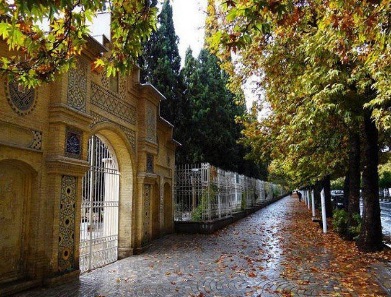 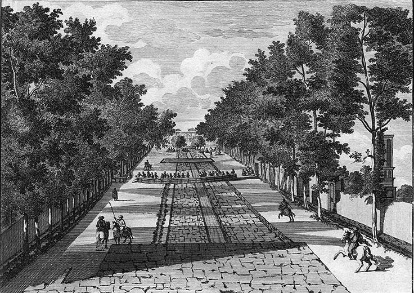 منابع
http://ilam-nezam.ir
فضای سبز
فهرست
مقدمه
تعریف
فضاهاي سبزعمومي
تاریخچه
فضاهاي سبز شهري
فضاهاي سبز نيمه عمومي
انواع فضاهاي سبز
انواع
فضاهاي سبز خياباني
ضرورت
کارکرد
فضاهاي سبز غير شهري
گونه شناسی کاربری
Case study
استاندارد
مکان یابی
منابع
سعیدنیا،‌ 1383، 23
فضای سبز
فهرست
فضاهاي سبز عمومي: 
فضاهاي سبز شهري هستند كه در اين فضاها براي عموم مردم در گذران اوقات فراغت ، تفريح ومصاحبت با دوستان وگردهمايي اجتماعي و فرهنگي استفاده مي گردد. فضاهاي ياد شده اساسا براي اين منظور طراحي يا تجهيز شده اند .
مقدمه
تعریف
تاریخچه
وجود نيمکت، روشنايي، آبخوري، دستشويي، كف سازي معابر و دسترسي ، از مولفه هاي فضاهاي سبز اجتماعي ( عمومي) به شمار مي رود. از اين فضاهاي سبز ،معمولاً به عنوان" پارك« نام برده مي شود.
انواع
ضرورت
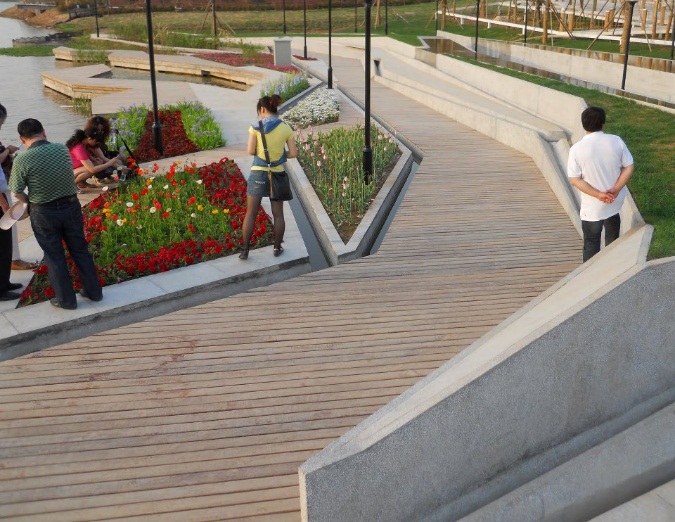 کارکرد
گونه شناسی کاربری
Case study
استاندارد
مکان یابی
منابع
سعیدنیا،‌ 1383، 23
فضای سبز
فهرست
فضاهاي سبز نيمه عمومي: 
فضاهاي سبزي كه بازدهي اكووژيكي دارند ، ليكن استفاده كنندگان آنها ، نسبت به فضاهاي عمومي معدودتر هستند؛ بنابراين، واجد بازدهي تام اجتماعي نيستند. محوطه هاي باز بيمارستانها، پادگانها ،وادارات دولتي و...
مقدمه
تعریف
تاریخچه
فضاهاي سبز خياباني: 
نوعي از فضاهاي سبز شهري هستند كه به طور معمول درختكاري حاشيه باريكي از حد فاصل مسيرهاي پياده رو وسواره رو را تشكيل مي دهند ويا به صورت متمركز در فضاههاي نسبتا كوچك ميدانها و يا در زمينهاي پيرامون بزرگراهها وخيابانها شكل گرفته اند.
انواع
ضرورت
کارکرد
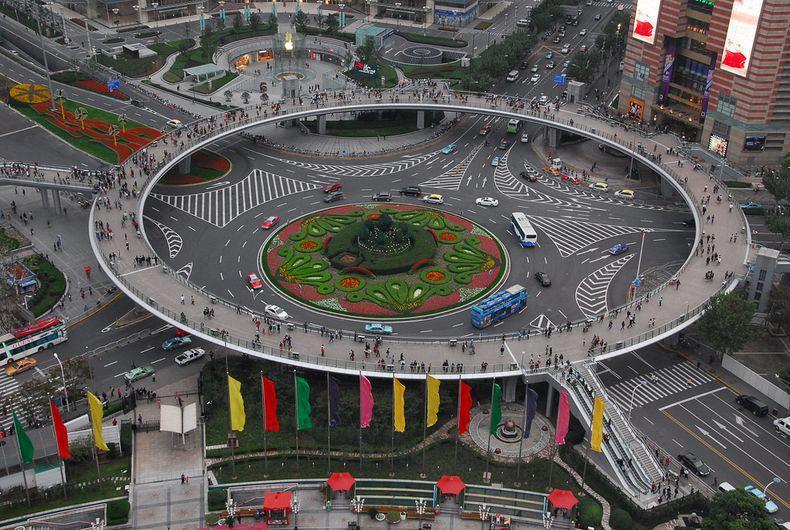 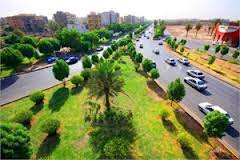 گونه شناسی کاربری
Case study
استاندارد
مکان یابی
منابع
سعیدنیا،‌ 1383، 23
فضای سبز
فهرست
فضاهاي سبز غير شهري:  
فضاهاي سبز غير شهري، فضاهايی هستند كه كاركرد شهري ندارند. هر چند به علت توسعه هاي شهري در بافت هاي شهري قرار گرفته باشند؛ ليكن از آنجا كه كاركرد آنها خاص مراكر شهري نيست، در دسته بندي فضاهاي سبز غير شهري قرار مي گيرند. 

اين فضاها  يا طبيعي هستند، نظير جنگلهاي طبيعي يا مصنوعي اند مانند باغها و.جنگلهاي مصنوعي
مقدمه
تعریف
تاریخچه
انواع
ضرورت
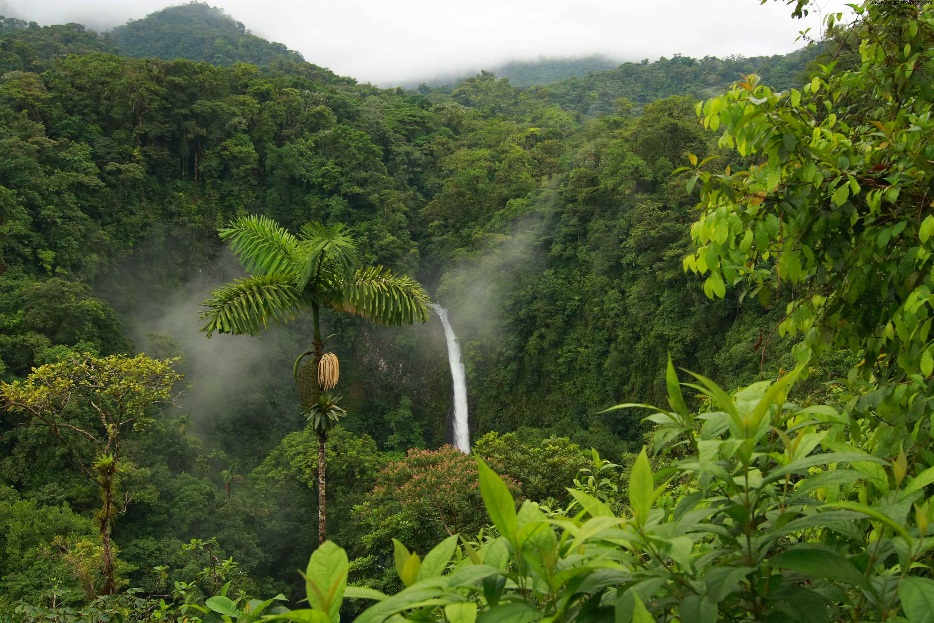 کارکرد
گونه شناسی کاربری
Case study
استاندارد
مکان یابی
منابع
سعیدنیا،‌ 1383،  23
فضای سبز
شهري
فهرست
داراي كاركردهاي شهري
نظير: زمينهاي باز ورزشي چمن كاري شده، جزيره ها و لچكي هاي كوجك( رمپ ها، لوپ ها و رفوژها) كنار خيابانها و پلها كه با انواع گياهان پوششي مثل چمن يا گل پوشاننده مي شود.
مقدمه
سطوح سبز
تعریف
تاریخچه
غير شهري
انواع
بدون كاركردهاي شهري 
مانند مراتع اطراف شهر و...
ضرورت
کارکرد
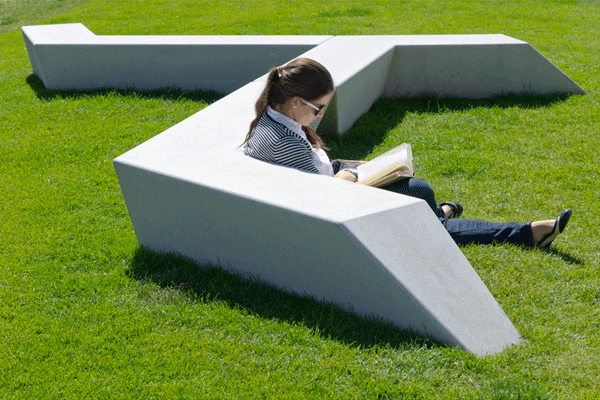 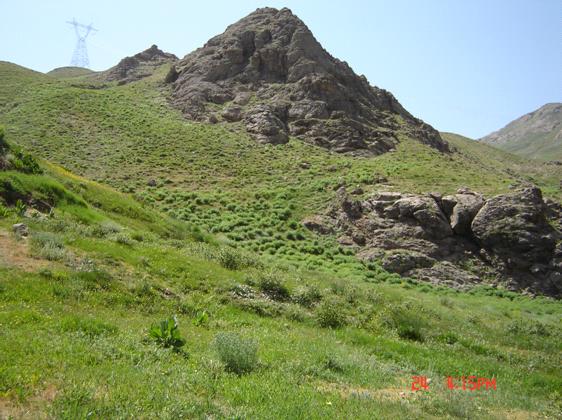 گونه شناسی کاربری
Case study
استاندارد
مکان یابی
منابع
سعیدنیا،‌ 1383، 24
فضای سبز
فهرست
مقدمه
ضرورت فضای سبز:
تعریف
امروزه فضاهای شهری به ویژه کلان شهرها با مشکلات متعددی مواجه هستند:
آلودگی هوای این شهرها که موجب آلوده شدن ساختمان ها و تاسیسات شهری شده و به دنبال خود یک چشم انداز بسیار زشت شهری را ایجاد کرده است.
تاریخچه
انواع
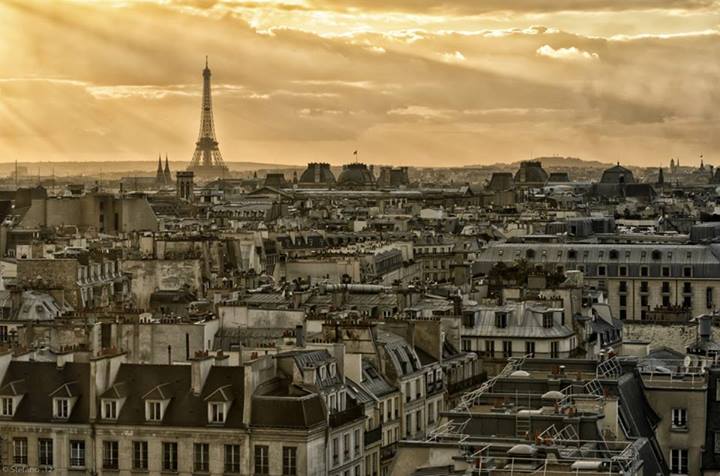 ضرورت
کارکرد
گونه شناسی کاربری
Case study
استاندارد
مکان یابی
منابع
خبازي برآب، بابك، 1388، 4
فضای سبز
فهرست
مقدمه
1ثرات:
)آلودگی صوتی
2)تولید اکسیژن و جذب دی اکسید کربن
3)کنترل تشعشعات و بازتاب نور
4)کنترل ترافیک
5)زیبایی آفرینی
6)معماری شهر ها 
7)کنترل باد
9)تأثیر روانی
10)ذخیره انرژی
11)درختان و سیلاب
تعریف
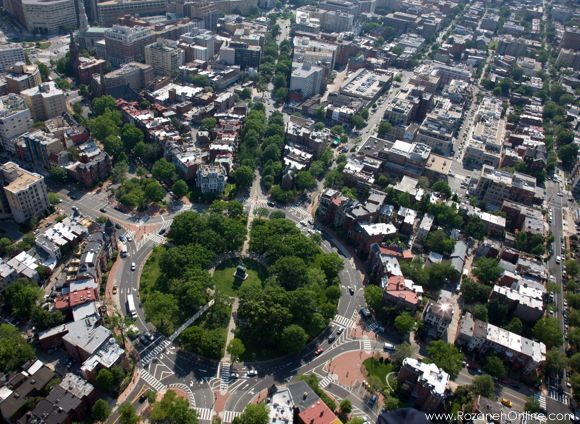 تاریخچه
انواع
ضرورت
کارکرد
گونه شناسی کاربری
Case study
استاندارد
مکان یابی
منابع
جزوه ی کاربرد گیاهان در فضای سبز، شرکت مهندسی آتی نگر مهر، 9
فضای سبز
فهرست
مقدمه
-کارکرد زیست محیطی
-کارکرد اجتماعی-فرهنگی 
- کارکرد اقتصادی
-کارکرد ترافیکی
-کارکرد بصری و زیبا شناختی
تعریف
تاریخچه
کارکردهای فضای سبز در شهرها
انواع
ضرورت
کارکرد
گونه شناسی کاربری
Case study
استاندارد
مکان یابی
منابع
http://ilam-nezam.ir
فضای سبز
فهرست
کارکرد زیست محیطی فضای سبز:

مهمترین اثرات فضای سبز در شهرها,کارکردهای زیست محیطی آنها است که شهرها را به عنوان محیط زیست جامعه انسانی معنی دار کرده است و با آثار سوء گسترش صنعت و کاربری نادرست تکنولوژی مقابله نموده,سبب افزایش کیفیت زیستی شهرها می شوند.
کاهش آلودگی هوا,کاهش آلودگی صوتی,تعدیل دما,افزایش رطوبت نسبی,تلطیف هوا و جذب گرد و غبار که این مجموعه اثرات وجود فضای سبز را در شهرها اجتناب ناپذیر می کند .
مقدمه
تعریف
تاریخچه
انواع
ضرورت
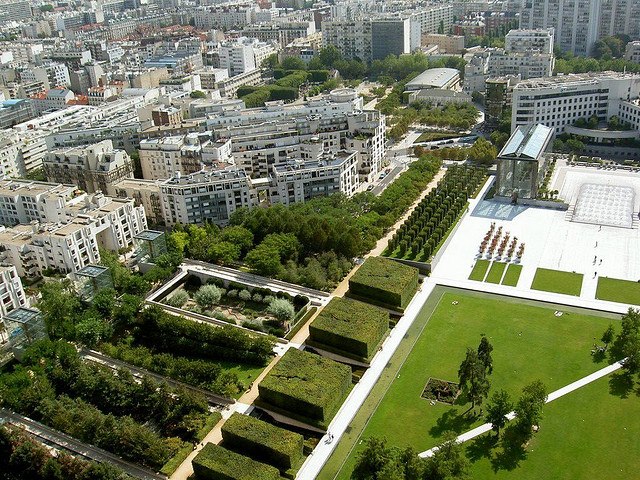 کارکرد
گونه شناسی کاربری
Case study
استاندارد
مکان یابی
منابع
http://ilam-nezam.ir
فضای سبز
فهرست
کارکرد اجتماعی ,فرهنگی فضای سبز:
این فضاها هم از دیدگاه تامین نیاز های زیست محیطی شهرنشینان و هم از نظر تامین فضاهای فراغتی و بستر ارتباط و تعامل اجتماعی آن جایگاهی در خور اهمیت دارد.
مقدمه
تعریف
کارکرد تفریحی
کارکرد بهداشتی
کارکرد ارتباطی
کارکرد آموزشی
کارکرد خرید و فروش
تاریخچه
مهمترین کارکرد ها
انواع
ضرورت
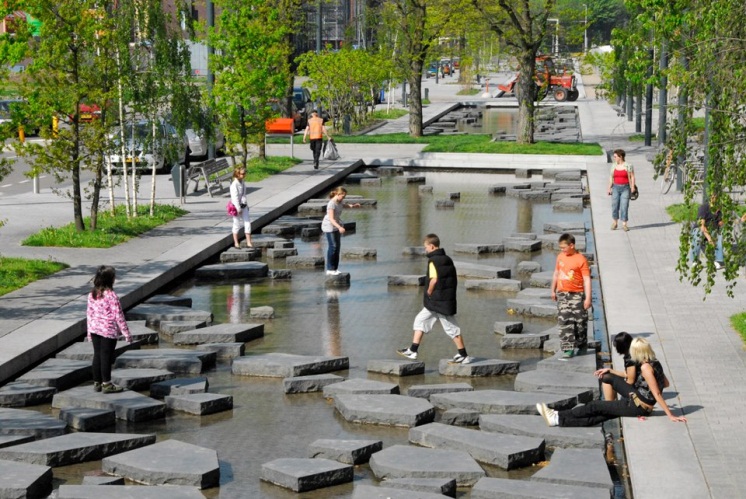 کارکرد
گونه شناسی کاربری
Case study
بصری و زیباشناختی
استاندارد
مکان یابی
منابع
http://ilam-nezam.ir
فضای سبز
فهرست
کارکرد اقتصادی فضای سبز
فضای سبز به ویژه کاشت صحیح درختان میتواند بر روی مصرف انرژی در ساختمان ها تاثیر قابل ملاحظه ای بگذارد.
هزینه گرم کردن یا خنک کردن ساختمانها
در اماکن مسکونی که در مناطق بادگیر قرار دارند,کاشت درختان به صورت بادشکن می تواند هزینه گرم کردن ساختمان ها را کاهش دهد.
با طراحی منحصر به فرد فضای سبز همراه با تاثیر اقلیم در ایجاد فضاهای توریستی مناسب با جذب توریست داخلی و خارجی به اقتصاد کشور کمک کرد.
مقدمه
تعریف
تاریخچه
انواع
ضرورت
کارکرد
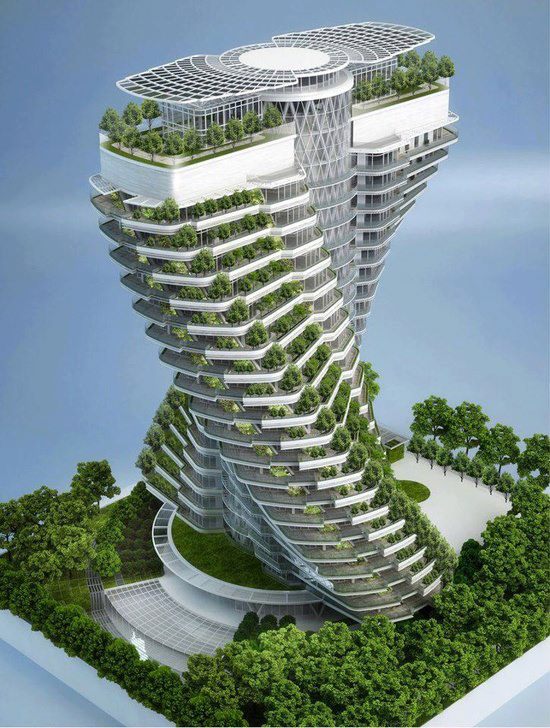 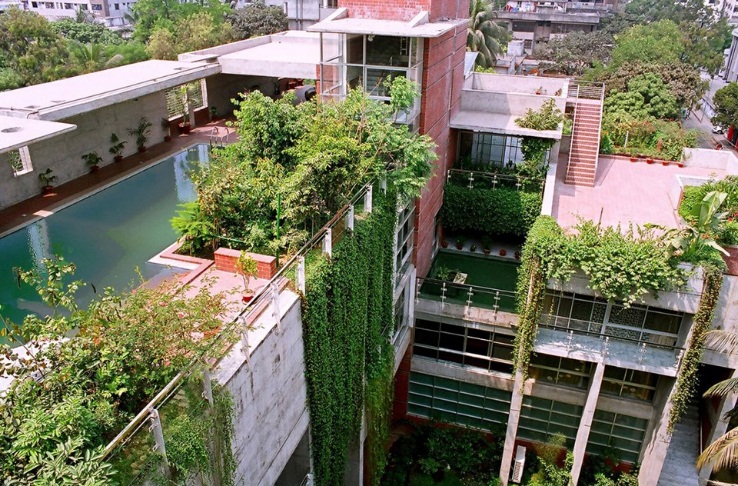 گونه شناسی کاربری
Case study
استاندارد
مکان یابی
منابع
http://ilam-nezam.ir
فضای سبز
فهرست
کارکرد ترافیکی فضای سبز:

هدف از استقرار آنها :
کنترل صدا و نورهای مزاحم ناشی از ترافیک 
زیبایی محیط
دگرگونی خیابان هایی است که درهمسایگی ساختمان
 قرار دارند.
پیشگیری از آلودگی فضا
مقدمه
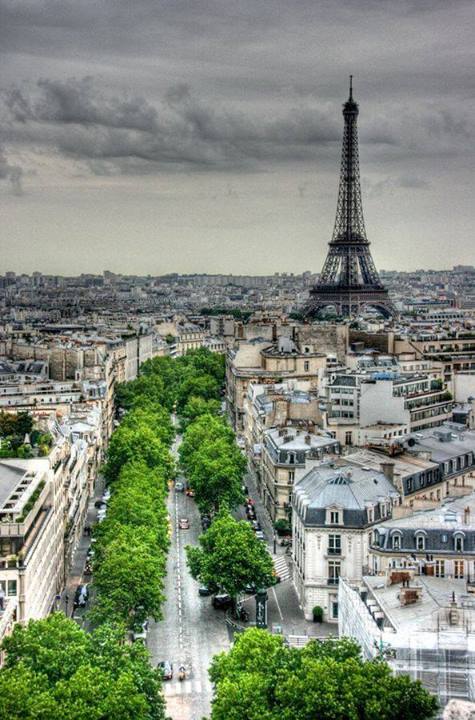 تعریف
تاریخچه
انواع
ضرورت
کارکرد
گونه شناسی کاربری
Case study
استاندارد
مکان یابی
منابع
http://ilam-nezam.ir
فضای سبز
فهرست
مقدمه
کارکرد بصری و زیباشناختی فضای سبز
زینت شهرها و مطلوبیت آنها برای زیست,مدیون زیبایی آفرینی فضای سبز در اشکال متنوع خود است.فضای سبز بخش عمده ی نازیبایی های شهرها را به عنوان پدیده انسان ساخت در برابر سیستم های طبیعی تا حدی متعادل میکند.
تعریف
تاریخچه
انواع
ضرورت
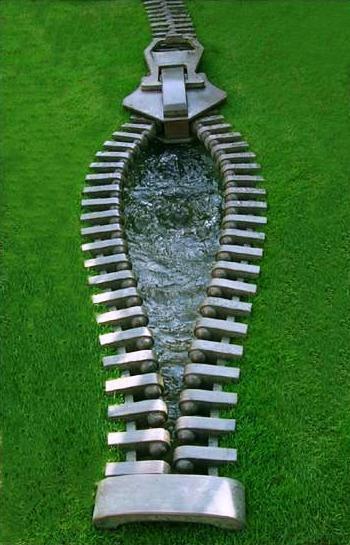 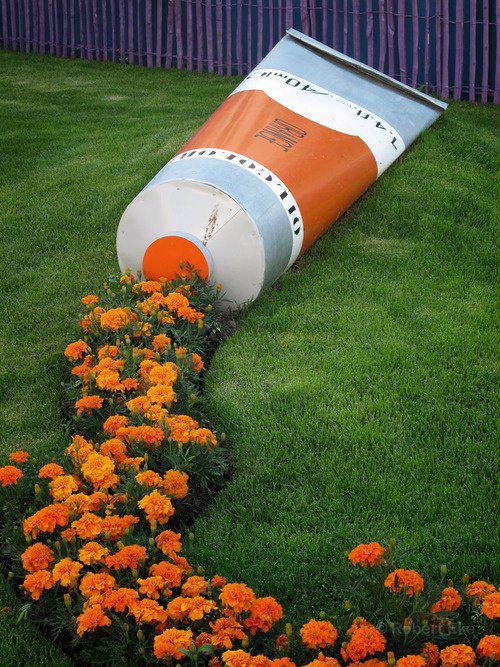 کارکرد
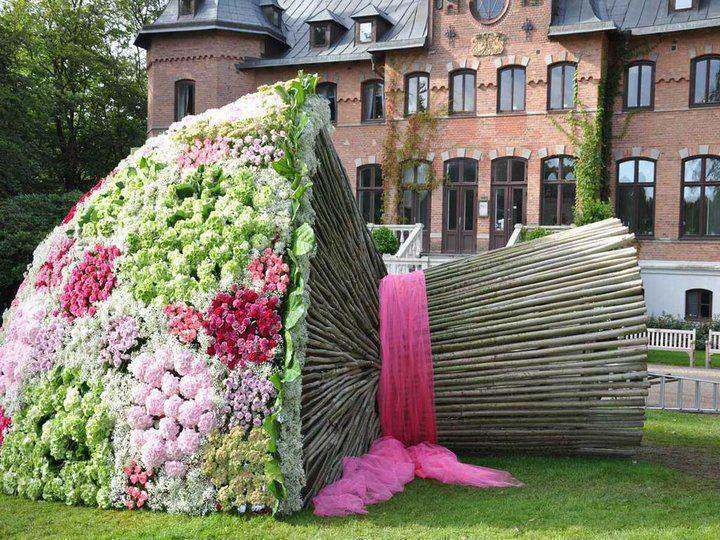 گونه شناسی کاربری
Case study
استاندارد
مکان یابی
منابع
http://ilam-nezam.ir
فضای سبز
كمربندهاي سبز احاطه كننده 
كمان هاي سبز 
محورهاي سبز 
پارك هاي ملي 
پارك هاي جنگلي
پارك هاي گياه شناسي
فهرست
فضاهاي سبز برون شهري
مقدمه
تعریف
تاریخچه
گونه شناسي كاربري 
فضاي سبز شهري
انواع
ضرورت
پارک در مقیاس واحد همسایگی
پارک در مقیاس محله ها
پارک در مقیاس ناحیه
پارک در مقیاس منطقه
فضاهاي سبز خياباني
فضاهاي سبز درون شهري
(پارك)
کارکرد
گونه شناسی کاربری
Case study
استاندارد
مکان یابی
منابع
سعیدنیا، 1383، 37
فضای سبز
فهرست
ـفضاهاي سبز برون شهري: 
اين نوع فضاههاي سبز از سويي نقش مهاركننده رشد بي رويه شهر رادارد واز سوي ديگر بازدهي اكولوژيك زيست محيطي شان ، شامل كل محيط زيست شهري مي گردد.
مقدمه
تعریف
فضاهاي سبز درون شهري:
 اين نوع فضاهها كه اغلب به صورت پارك احداث مي شوند ،از ديدگاه شهرسازي به زيبايي محيط زيست شهري مي افزايند.
تاریخچه
انواع
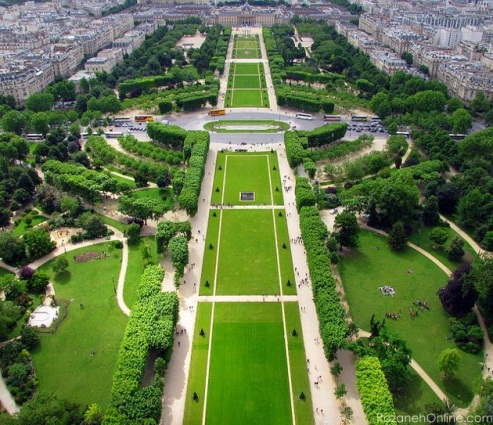 ضرورت
کارکرد
گونه شناسی کاربری
Case study
استاندارد
كمربندهاي سبز احاطه كننده 
كمان هاي سبز 
محورهاي سبز 
پارك هاي ملي 
پارك هاي جنگلي
پارك هاي گياه شناسي
فضاهاي سبز برون شهري
مکان یابی
گونه شناسي كاربري 
فضاي سبز شهري
منابع
پارک در مقیاس واحد همسایگی
پارک در مقیاس محله ها
پارک در مقیاس ناحیه
پارک در مقیاس منطقه
فضاهاي سبز خياباني
فضاهاي سبز درون شهري
(پارك)
سعیدنیا، 1383، 38
فضای سبز
فضاهاي سبز برون شهري:
فهرست
كمربندهاي سبز:
 براي تعيين حدود شهر، كنترل گسترش شهر، جلوگيري از رشد بي رويه و به هم خوردن تناسب ساخت مورفولوژي شهر، ايجاد مي شوند.
مقدمه
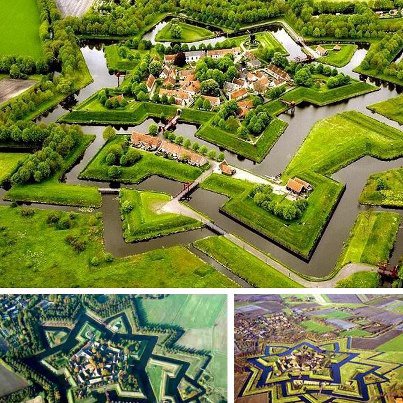 تعریف
كمانهاي سبز:
كمربندهاي سبز عريضي مي باشند كه براي مهار رشد بي رويه شهرها و هدايت آن ها در جهت دلخواه و هم چنين برقراري پيوند ميان هسته اصلي شهر و شهرك هاي اقماري و جداكردن فضاي اصلي شهر از فضاي حومه به كار مي روند.
تاریخچه
انواع
ضرورت
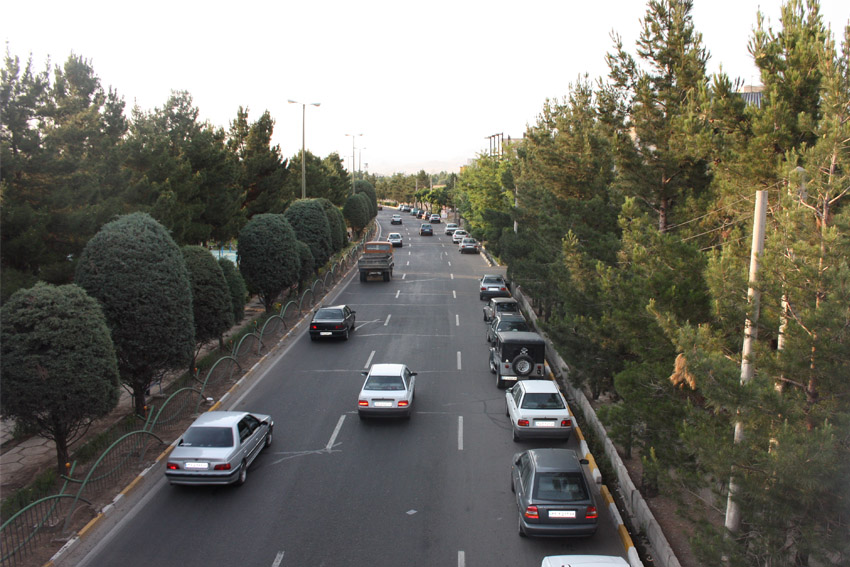 کارکرد
محورهاي سبز :
 به فضاهاي سبز امتداد خيابان هاي شهر و محورهاي سبز برون شهري به فضاهاي سبز حاشيه جاده هايي كه به طور مستقيم يا از طريق كمربندي به درون شهر راه مي يابند، گفته مي شود.
گونه شناسی کاربری
Case study
استاندارد
كمربندهاي سبز احاطه كننده 
كمان هاي سبز 
محورهاي سبز 
پارك هاي ملي 
پارك هاي جنگلي
پارك هاي گياه شناسي
فضاهاي سبز برون شهري
مکان یابی
گونه شناسي كاربري 
فضاي سبز شهري
منابع
پارک در مقیاس واحد همسایگی
پارک در مقیاس محله ها
پارک در مقیاس ناحیه
پارک در مقیاس منطقه
فضاهاي سبز خياباني
فضاهاي سبز درون شهري
(پارك)
سعیدنیا، 1383، 40
فضای سبز
پارك هاي ملي :
"اين نوع پارك ها بسيار گسترده و بزرگ هستند. آن ها به طور طبيعي و دست نخورده نگه داري شده و در محدوده خود داراي رودخانه ها، آبشارها، كوه ها، حيوانات وحشي، محل هاي تاريخي مهم و احياناً خطوط ساحلي و غيره مي باشند. چنين پارك هايي ضمن تطبيق با برنامه هاي آمايش سرزمين بايد به صورت مساوي و متعادل در سطح سرزمين هاي يك كشور پخش شوند، تا عموم مردم از آن ها به طور مساوي استفاده كرده و لذت ببرند. پارك هاي ملي بايد قابليت دسترسي تعدادي از شهرها را داشته باشند.
فهرست
مقدمه
تعریف
تاریخچه
پاک های جنگلی: 
پارك هاي مصنوعي: اين پارك ها به صورت مصنوعي و با هدف ويژه توسط كارشناسان در زميني كه به همين منظور در نظر گرفته مي شود، ايجاد مي گردند. 
پارك هاي طبيعي: درباره پارك هاي طبيعي تلاش بر آن است كه شكل حقيقي و طبيعي ... حفظ مي شود. در اين پارك ها تنها تغييرات جزئي در طبيعت داده مي شود تا آن ها در اختيار عموم مردم قرار گيرند.
انواع
ضرورت
کارکرد
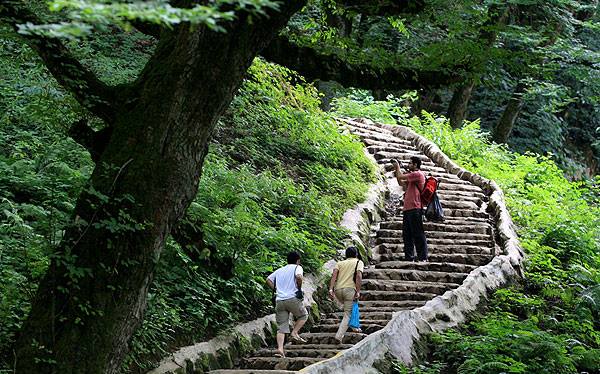 گونه شناسی کاربری
Case study
استاندارد
كمربندهاي سبز احاطه كننده 
كمان هاي سبز 
محورهاي سبز 
پارك هاي ملي 
پارك هاي جنگلي
پارك هاي گياه شناسي
فضاهاي سبز برون شهري
مکان یابی
گونه شناسي كاربري 
فضاي سبز شهري
منابع
پارک در مقیاس واحد همسایگی
پارک در مقیاس محله ها
پارک در مقیاس ناحیه
پارک در مقیاس منطقه
فضاهاي سبز خياباني
فضاهاي سبز درون شهري
(پارك)
سعیدنیا، 1383، 40
فضای سبز
فهرست
پارك هاي گياه شناسي :
" به طور عرف و معمول در پارك هاي گياه شناسي مجموعه اي از انواع گياهان، درختان و درختچه هاي موجود در سراسر دنيا جمع آوري مي شود؛ گياهان مزبور را با نام و ويژگي هاي گياهي مختص و اصلي حفظ و حراست مي نمايند. اين گونه پارك ها بيشتر براي دانشجويان و كارشناسان گياه شناسي مفهوم خاصي از نظر آموزشي دارد. 
در پارك ها، معمولاً فضاهاي مشخصي را براي نشستن و مطالعه كردن به صورت سالن با آلاچيق در نظر مي گيرند. هم چنين خيابان هاي اصلي و فرعي، راهروهاي تفكيكي بين دسته هاي مختلف از گياهان به منظور نوعي طبقه بندي گياهي ايجاد مي كنند. اين پارك ها كمتر به منظور تفريج و تفرج احداث مي شوند، بيشتر ديدگاه علمي و تحقيقي به همراه دارند.
مقدمه
تعریف
تاریخچه
انواع
ضرورت
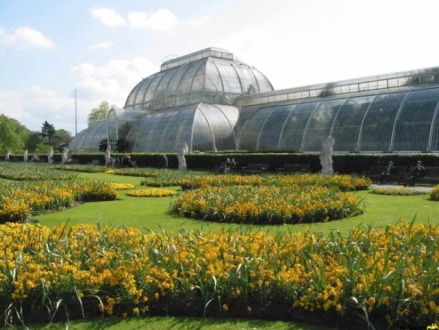 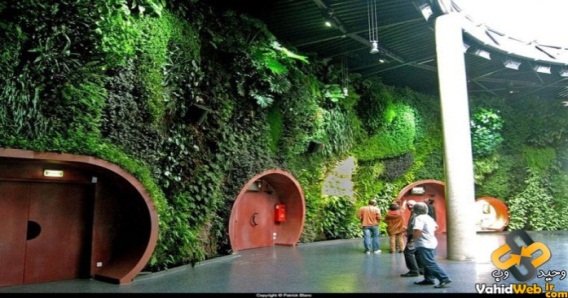 کارکرد
گونه شناسی کاربری
Case study
استاندارد
كمربندهاي سبز احاطه كننده 
كمان هاي سبز 
محورهاي سبز 
پارك هاي ملي 
پارك هاي جنگلي
پارك هاي گياه شناسي
فضاهاي سبز برون شهري
مکان یابی
گونه شناسي كاربري 
فضاي سبز شهري
منابع
پارک در مقیاس واحد همسایگی
پارک در مقیاس محله ها
پارک در مقیاس ناحیه
پارک در مقیاس منطقه
فضاهاي سبز خياباني
فضاهاي سبز درون شهري
(پارك)
سعیدنیا، 1383، 40
فضای سبز
فهرست
فضاهاي سبز درون شهري:
مقدمه
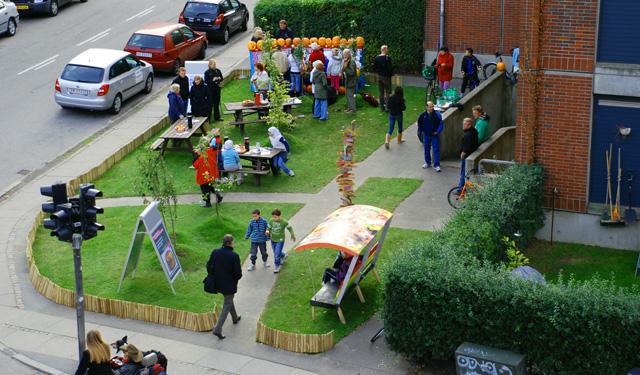 پارك هاي شهري در مقياس واحد همسايگي:  
پاركي كه در يك واحد " همسايگي" قرار گرفته
مساحتي كمتر از نيم هكتار دارد. 
طبق استاندارد، براي كودك 9 ساله از دورترين نقطه واحد همسايگي تا پارك با پاي پياده مقدور باشد و طي مسير از خيابان سريع شرياني و بزرگراه ها عبور نكند.
تعریف
تاریخچه
انواع
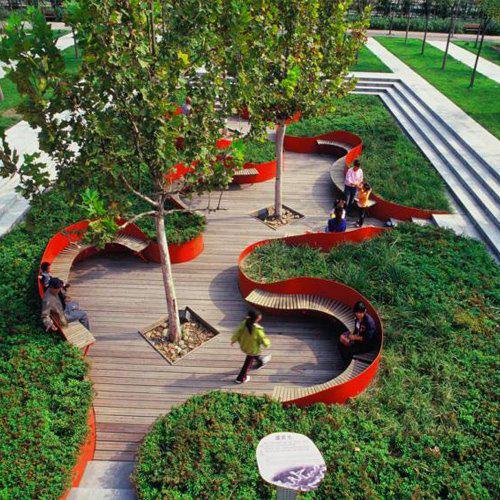 پارك شهري در مقياس محله : 
به پاركي در" محله اي" قرار دارد
 مساحت آن حدود دو برابر مساحت پارك در مقياس واحد همسايگي (يك هكتار) است ،
همچنين ارتباط پياده براي كودك 9 ساله از دورترين نقطه محله تا پارك بايد به حدود دو برابر معيار واحد همسايگي برسد و طي مسير بتواند از خيابان كندرو شبكه دسترسي محلي عبور كند.
ضرورت
کارکرد
گونه شناسی کاربری
Case study
استاندارد
كمربندهاي سبز احاطه كننده 
كمان هاي سبز 
محورهاي سبز 
پارك هاي ملي 
پارك هاي جنگلي
پارك هاي گياه شناسي
فضاهاي سبز برون شهري
مکان یابی
گونه شناسي كاربري 
فضاي سبز شهري
منابع
پارک در مقیاس واحد همسایگی
پارک در مقیاس محله ها
پارک در مقیاس ناحیه
پارک در مقیاس منطقه
فضاهاي سبز خياباني
فضاهاي سبز درون شهري
(پارك)
سعیدنیا، 1383، 40
فضای سبز
فهرست
پارك شهري در مقياس ناحيه  
به پاركي گفته مي شود كه در " ناحيه مسكوني" قرار داشته باشد 
مساحت آن دو تا چهار برابر مساحت پارك در مقياس محله( 4 هكتار) باشد 
 دسترسي با پاي پياده طبق مشخصات براي ساكنان از دورترين نقطه تا پارك از نيم ساعت تجاوز نكند.
مقدمه
تعریف
پارك شهري در مقياس منطقه  
در يك منطقه " مسكوني" قرار دارد، 
مساحت آن حداقل دو برابر در مقياس ناحيه ( 8هكتار) 
هم چنين طبق استاندارد، مراجعه كننده مي تواند از دورترين منطقه با وسيله نقليه در مدت زماني از يك چهارم ساعت يا بيشتر، خود را به پارك ياد شده برساند.
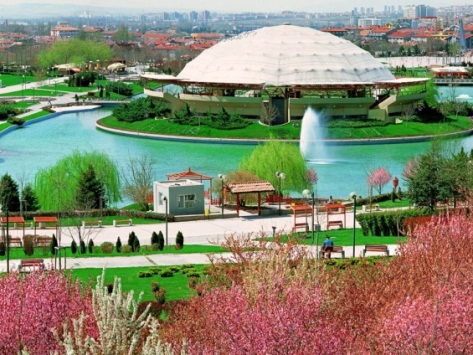 تاریخچه
انواع
ضرورت
کارکرد
فضاهاي سبز خياباني  
فضاهاي سبز خياباني، شامل: فضاي سبز ميدان ها، حاشيه بزرگراه ها، حاشيه پياده روها، جزاير مياني، تقاطع هاي غيرهمسطح، باندهاي مياني راه ها( رفيوژ) و كنار خيابان ها مي باشد.  
فضاهاي سبز خياباني، بخشي از ساخت شبكه هاي دسترسي هستند كه داراي عملكردي هاي اكولوژيكي، اجتماعي ،ايمن سازي ترافيك و زيبا سازي فضاهاي شهري مي باشد.
گونه شناسی کاربری
Case study
استاندارد
كمربندهاي سبز احاطه كننده 
كمان هاي سبز 
محورهاي سبز 
پارك هاي ملي 
پارك هاي جنگلي
پارك هاي گياه شناسي
فضاهاي سبز برون شهري
مکان یابی
گونه شناسي كاربري 
فضاي سبز شهري
منابع
پارک در مقیاس واحد همسایگی
پارک در مقیاس محله ها
پارک در مقیاس ناحیه
پارک در مقیاس منطقه
فضاهاي سبز خياباني
فضاهاي سبز درون شهري
(پارك)
سعیدنیا، 1383، 40
فضای سبز
فهرست
مقدمه
استانداردهای فضای سبز و تعیین سرانه فضای سبز در ایران:
بر اساس مطالعات و بررسی های وزارت مسکن و شهرسازی، سرانه متعارف و قابل قبول فضای سبز شهری در شهرهای ایران بین 7 تا 12 متر مربع برای هر نفر است که در مقایسه با شاخص تعیین شده از سوی محیط زیست سازمان ملل متحد ( 20 تا 25 متر مربع برای هر نفر) ، رقم کمتری است. 
باوجود این، در شهرهای مختلف کشور نیز این رقم، با توجه به ویژگیهای متفاوت جغرافیایی و اقلیمی آنها، با اختلافاتی همراه است که میزان آنرا طرحهای مصوب هر یک از شهرها تعیین می کنند.
تعریف
تاریخچه
انواع
ضرورت
کارکرد
گونه شناسی کاربری
استاندارد
مکان یابی
Case study
منابع
http://www.noandishaan.com
فضای سبز
مکان یابی فضای سبز
فهرست
جین جکوبز، منتقد شهرسازی معاصر معتقد است که پارک باید در جایی باشد که زندگی در آن موجمی زند، جایی که در آن، فرهنگ و فعالیتهای بازرگانی و مسکونی است.
تعدادی از بخشهای شهری، دارای چنین نقاط کانونی ارزشمندی از زندگی هستند که برای ایجاد پارکهای محلی یا میادین عمومی، مناسب به نظر می رسند.
مقدمه
تعریف
بر این اساس مکان یابی فضای سبز باید از اصولی چون" مرکزیت، سلسه مراتب و دسترسی " تبعیت کند.

 مرکزیت         فضای سبز حتی المقدور درمرکز محله، ناحیه و یا منطقه شهری مکانیابی شود. 
سلسله مراتب         همچنین فضاهای سبز در مقیاسهای متفاوت اعم از پارکهای محله ای، منطقه ای و امثال آنها، باید با ساختار کالبدی متناظر خود انطباق داشته باشد.
دسترسی         پارکهای شهری باید از چهار جهت به شبکه ارتباطی دسترسی داشته باشند.
تاریخچه
انواع
ضرورت
کارکرد
جمعیت بیشتری از آن استفاده می کند.
امکان نظارت اجتماعی و امنیت پارک افزایش می یابد.
امکان بهره برداری دیداری از جلوه های زیبای پارک برای رهگذران از چهار جهت فراهم می شود.
گونه شناسی کاربری
استاندارد
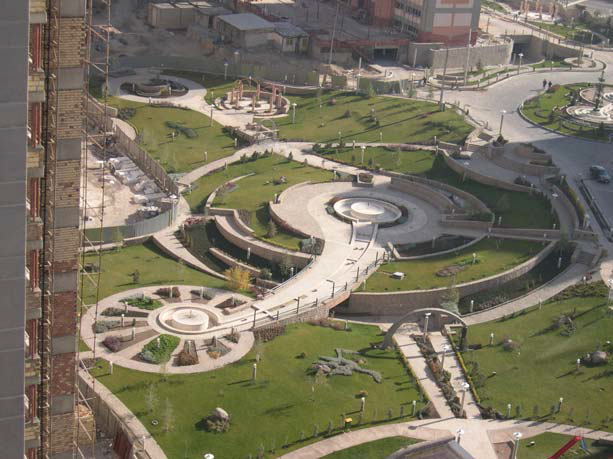 مکان یابی
Case study
منابع
http://www.noandishaan.com
فضای سبز
فهرست
باغ پادشاهی کیو (Royal Botanic Gardens, Kew) 

یکی از مشهورترین جاذبه های توریستی در لندن 
این باغ 300 هکتار است
در حاشیه جنوبی رودخانه تامس  بین پارک ریچموند وکیودر حومه جنوب غرب لندن،  واقع شده است.
 باغ ترکیب لذت بخش و مطبوعی از چمنزارها ، باغهای صوری و گلخانه میباشد. 
باغ کیو به عنوان مرکز تحقیقاتی گیاه شناسی و بزرگترین کلکسیون گیاهان در سراسر دنیا قلمداد میگردد. گلخانه های مختلف گیاهان را از تمام نقاط دنیا در شرایط آب و هوایی کنترل شده ، به معرض نمایش میگزارد ؛ از طرفی هم  گالری باغ کیو و عکسها حاوی با مضامین گیاه شناسی عرضه میشوند.
مقدمه
تعریف
تاریخچه
انواع
ضرورت
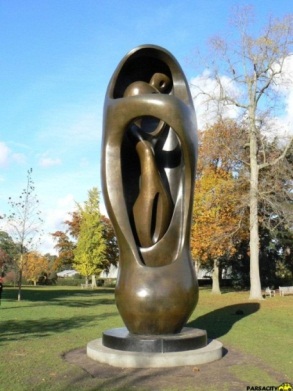 کارکرد
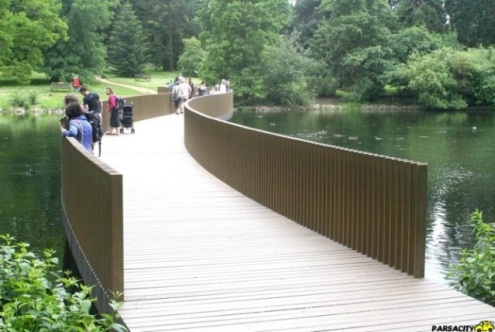 گونه شناسی کاربری
استاندارد
مکان یابی
Case study
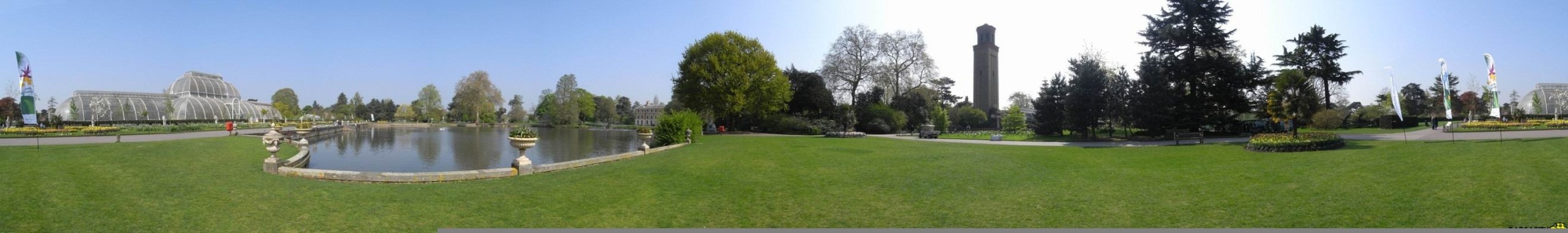 منابع
فضای سبز
فهرست
کلبه شاهزاده شارلوت ( که فقط در ایام تابستان باز است) یک خانه تابستانی بسیار زیبا میباشد که در کنار یک دریاچه قرار دارد. 

معبد چینی معروف ترین ساختمانی است که در این باغ به چشم میخورد.
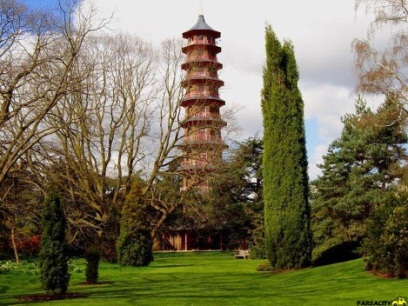 مقدمه
تعریف
تاریخچه
قصر کیو : این قصر کوچکترین قصر شاهانه در بریتانیا محسوب میگردد. آن توسط ساموئل فورتری ، تاجر آلمانی به سال 1631 ساخته شد. در پشت ساختمان مجموعه ای از گیاهان مختلف وجود دارد که خاصیت درمانی دارند
انواع
ضرورت
کارکرد
گلخانه آلپین : این گلخانه توسط دیوین آلپین در مارس 2006 بنا شد. یکی از ویژگی های منحصر بفرد آن پرده های کرکره ای است که گیاهان را  از معرض آفتاب سوزان محافظت میکند. همچنین سیستمی وجود دارد که  هوای سرد تولید میکند. به منظور ذخیره انرژی هوای سرد توسط لوله های مارپیچی که زیر این مکان کار گذاشته شده اند ایجاد میشود.
گونه شناسی کاربری
استاندارد
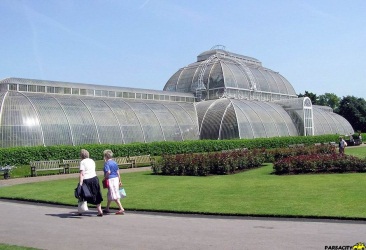 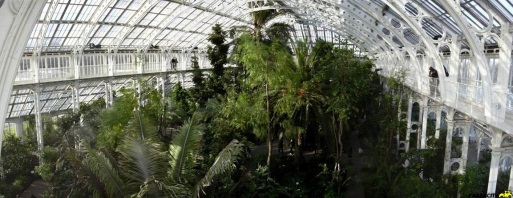 مکان یابی
Case study
منابع
http://www.parsacity.com
فضای سبز
فضای سبز
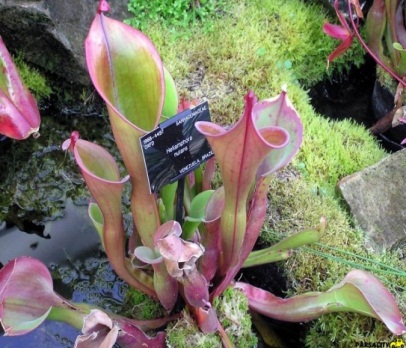 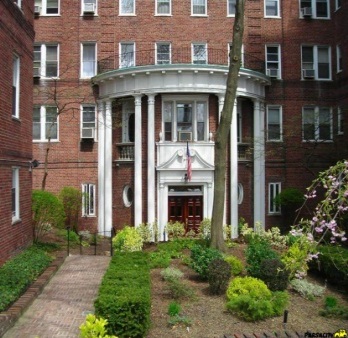 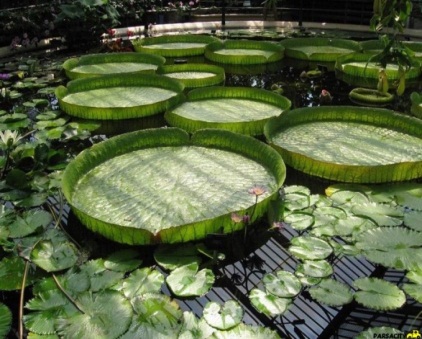 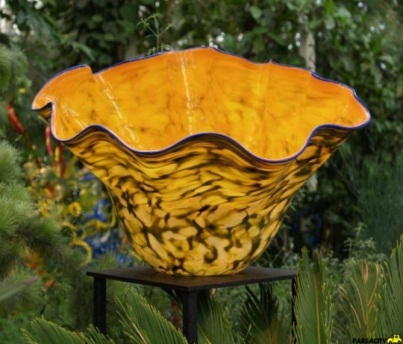 فهرست
مقدمه
تعریف
تاریخچه
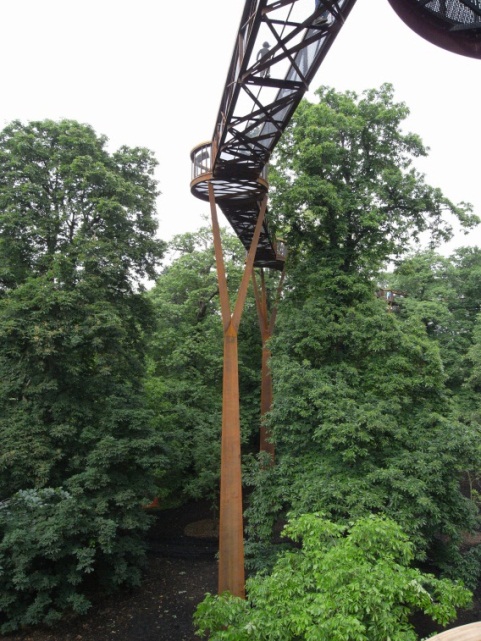 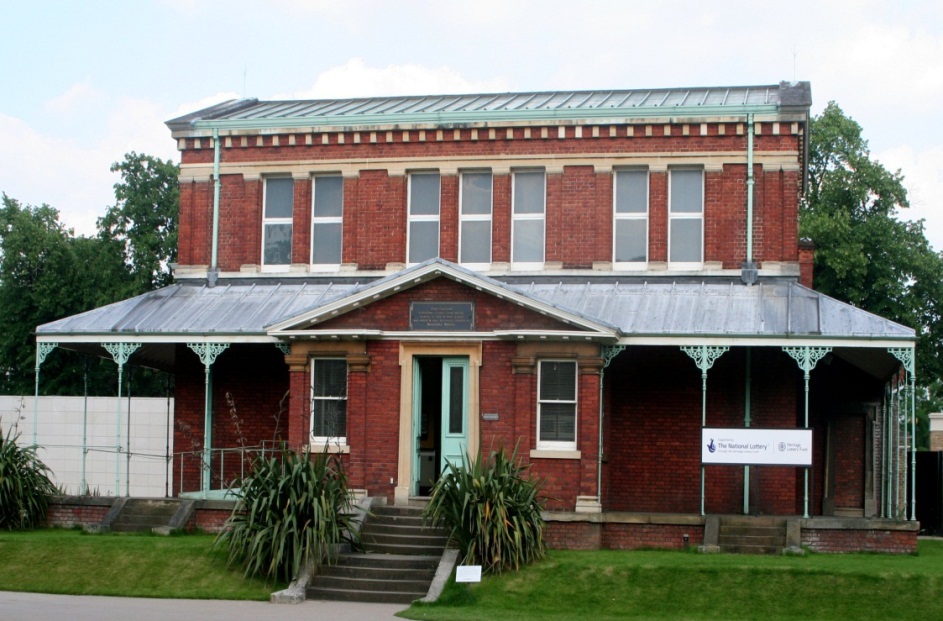 انواع
تاریخچه
ضرورت
کارکرد
گونه شناسی کاربری
استاندارد
مکان یابی
Case study
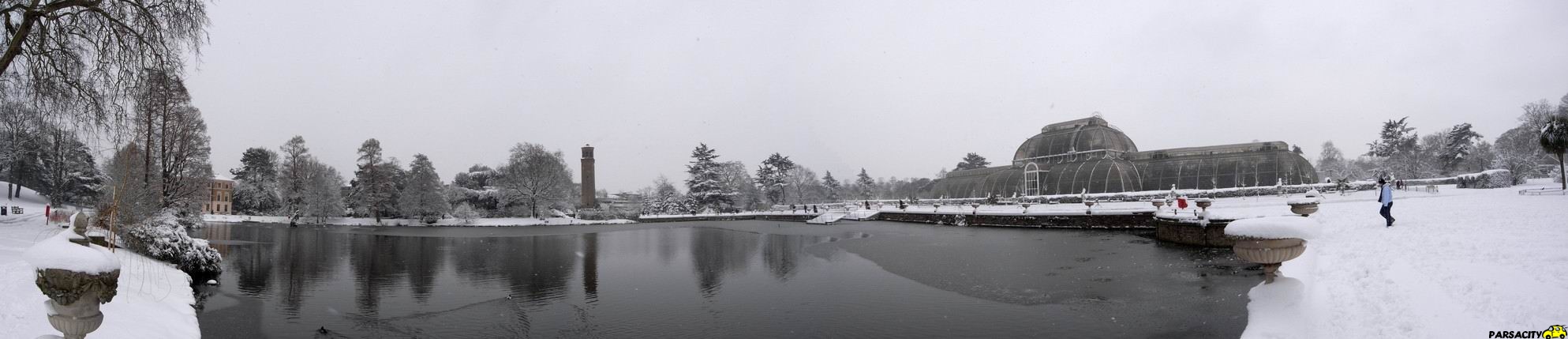 منابع
http://ardakanefarda.blogfa.com
فضای سبز
فهرست
مقدمه
احمد سعیدنیا، فضای سبز شهری (کتاب سبز راهنمای شهرداری ها جلد نهم)، سازمان شهرداری ها و دهیاری های کشور، 1383
جزوه ی کاربرد گیاهان در فضای سبز، شرکت مهندسی آتی نگر مهر(مستقر در پارک علم و فناوری دانشگاه تهران
خبازي برآب، بابك، اهميت طراحي فضاي سبز در معماري و شهرسازي، نشریه پیام مهندس، 1388
افتخار، سید محمد، http://ilam-nezam.ir
روزنامه همشهری http://www.noandishaan.com
ویکی‌پدیا، دانشنامه ی آزاد
http://www.parsacity.com
http://ardakanefarda.blogfa.com
http://forum.special.ir/
http :// moviebaran.in
. https://groups.google.com
https://www.facebook.com/media/set
https:// espacepourlavie.ca
تعریف
تاریخچه
انواع
ضرورت
کارکرد
گونه شناسی کاربری
استاندارد
مکان یابی
Case study
منابع
'Femal hand holding an apple' - Garden Sculpture by Brendon Murless, Holland
مطالعات شهری
برای دانلود فایل ها و پروژه های بیشتر عضو کانال مطالعات شهری شوید.
www.Telegram.me/RegionalPlanning
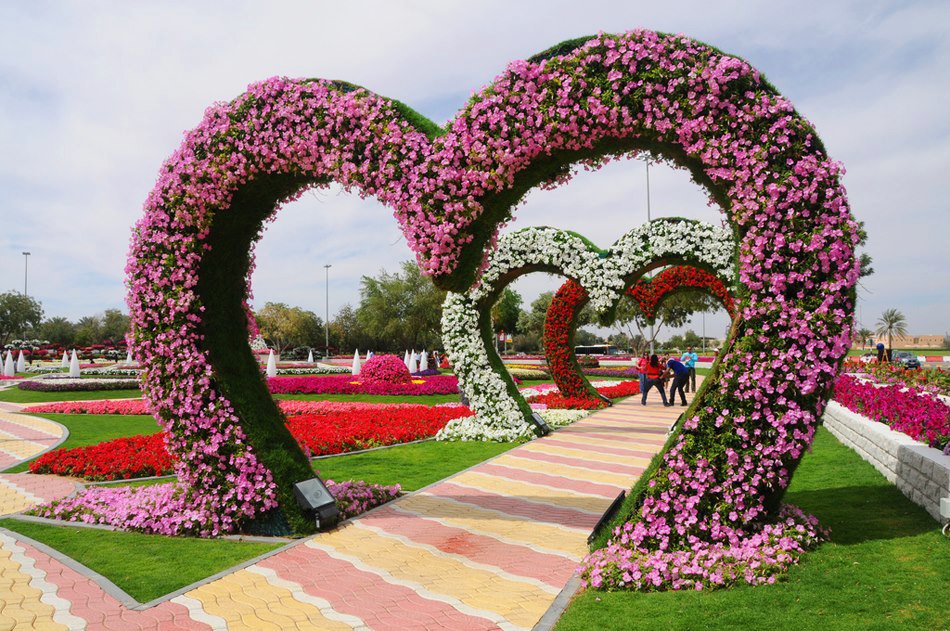 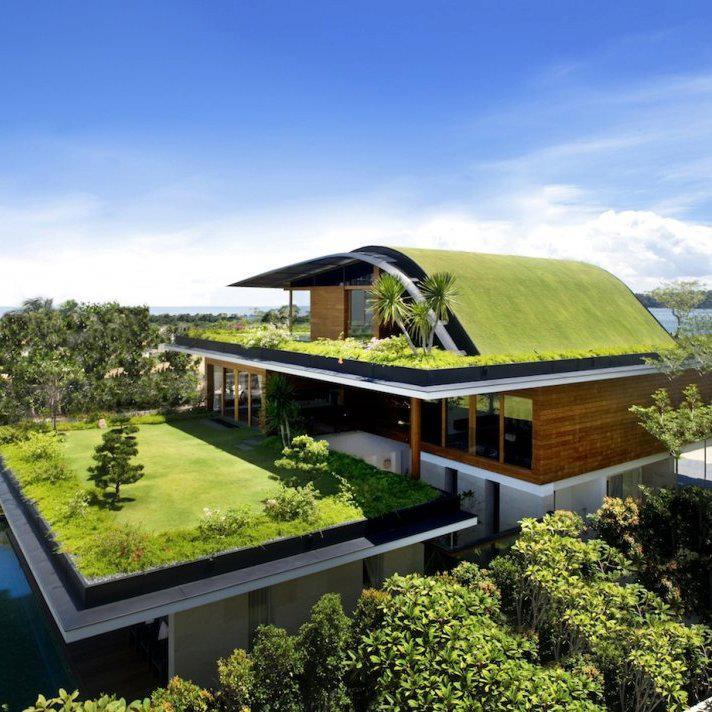 باغ گیاه شناسی مونتـرال، کانادا
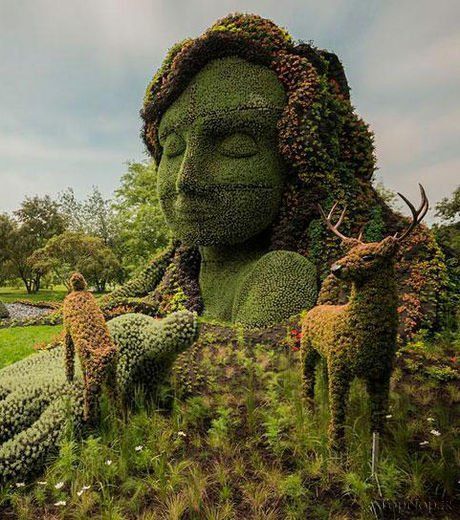 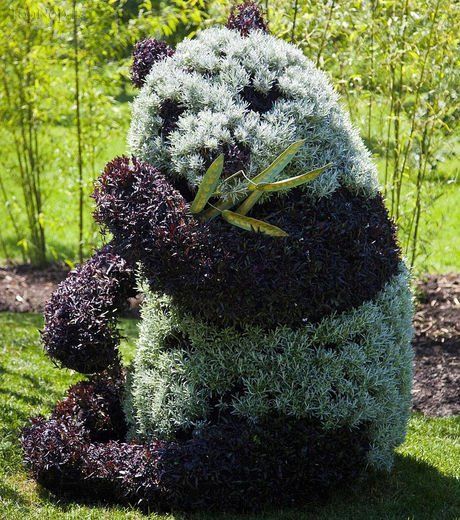 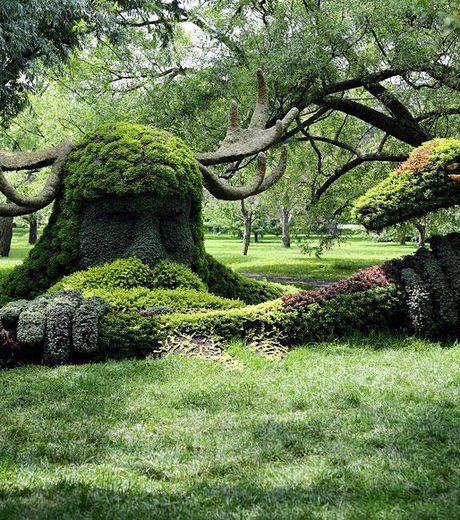 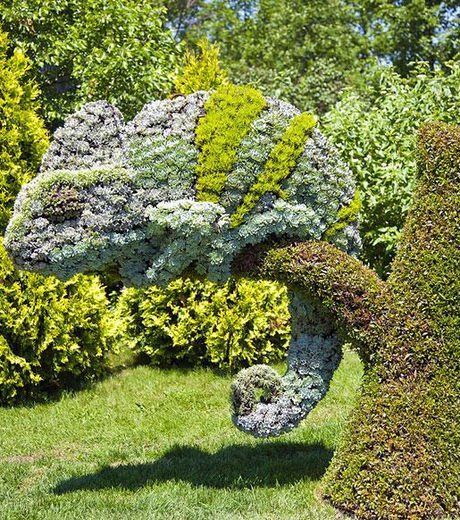 باغ گیاه شناسی مونتـرال، کانادا
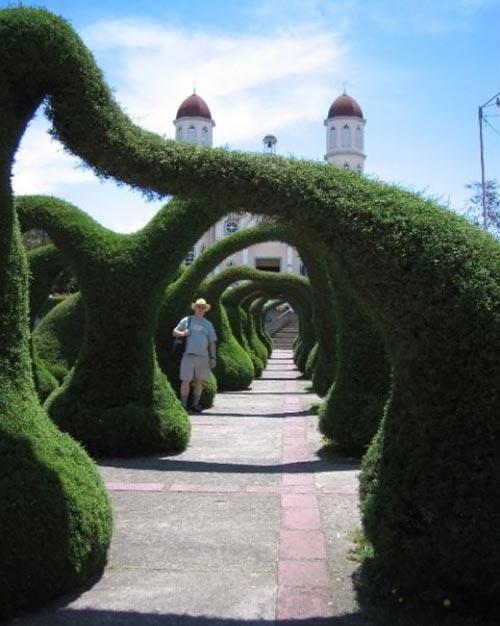 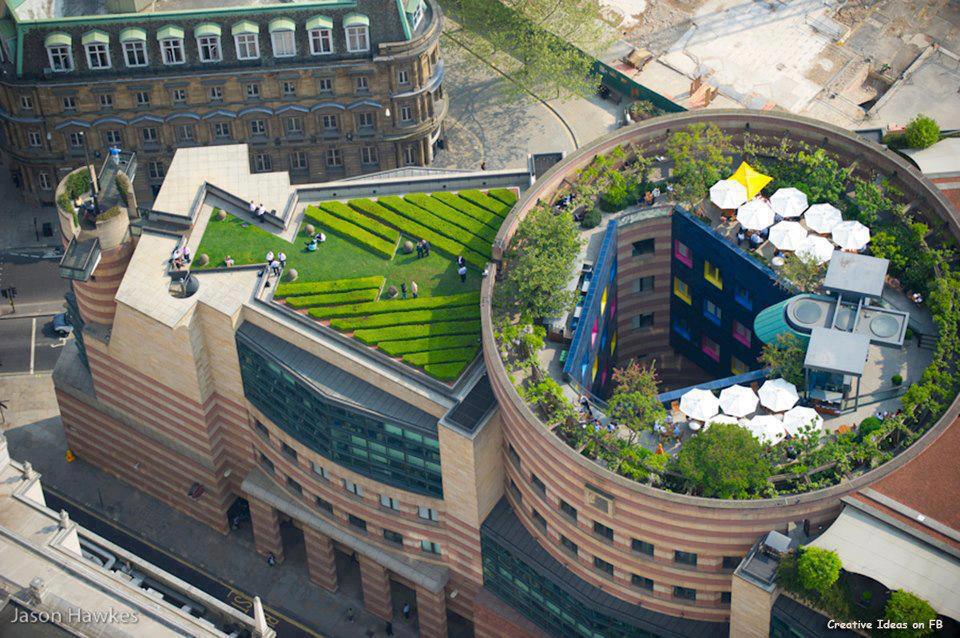 Sky Garden House Guz Architects, Sentosa Island, Singapore
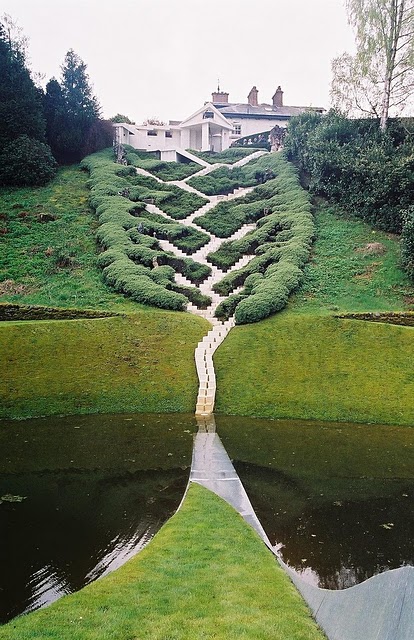 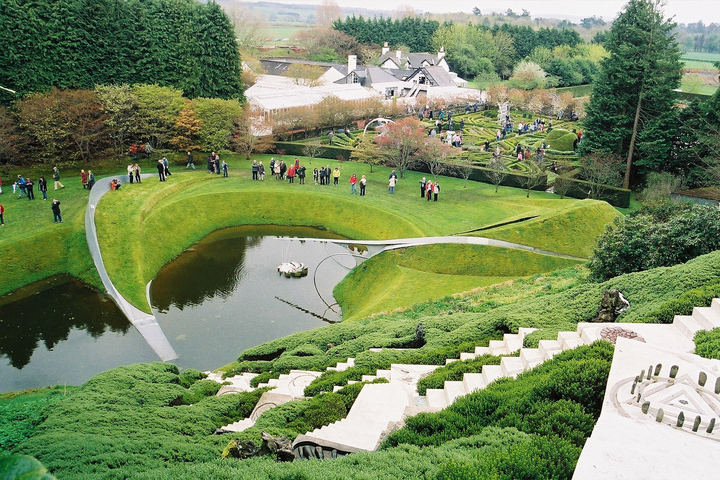 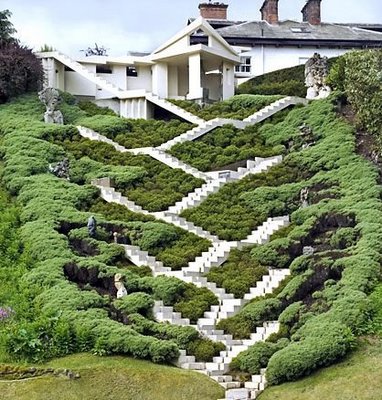 باغ Cosmic Speculation _ اسکاتلند
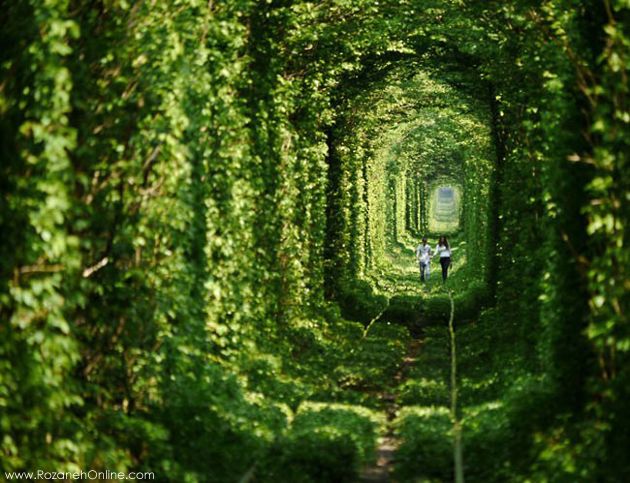 تونل عشق در شهر کلوان در شرق اوکراین
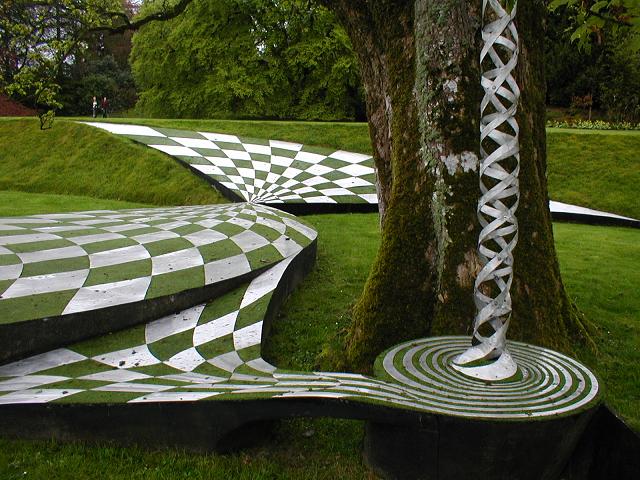 باغ Cosmic Speculation _ اسکاتلند
باغ  Dordogne‌
در شهرفرانسه
 Vezac‌ در منطقه
بام جمشیدیه
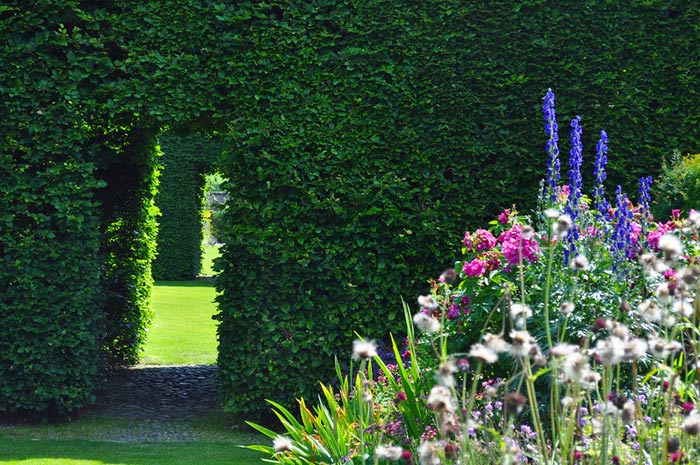 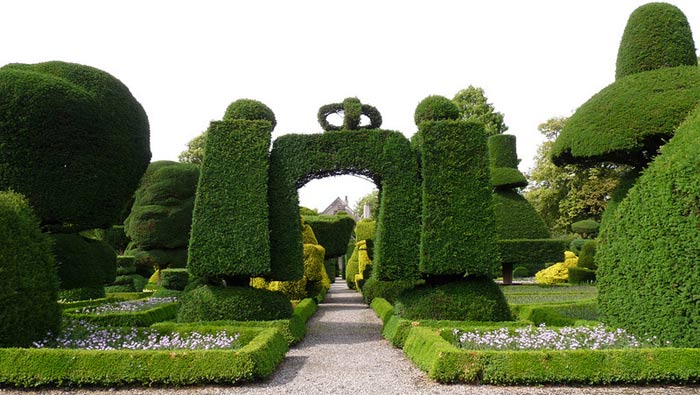 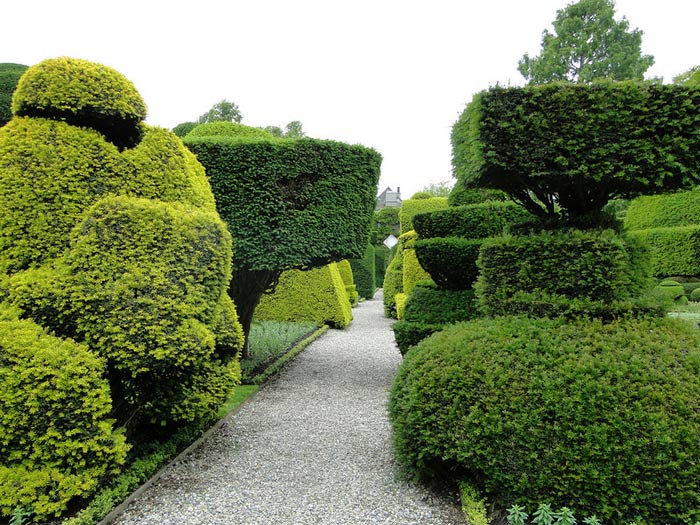 باغ انگلستان
باغ فیل
نیوزیلند
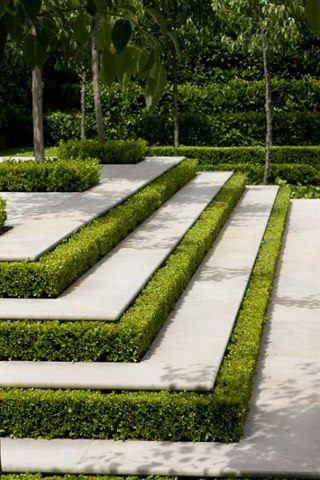 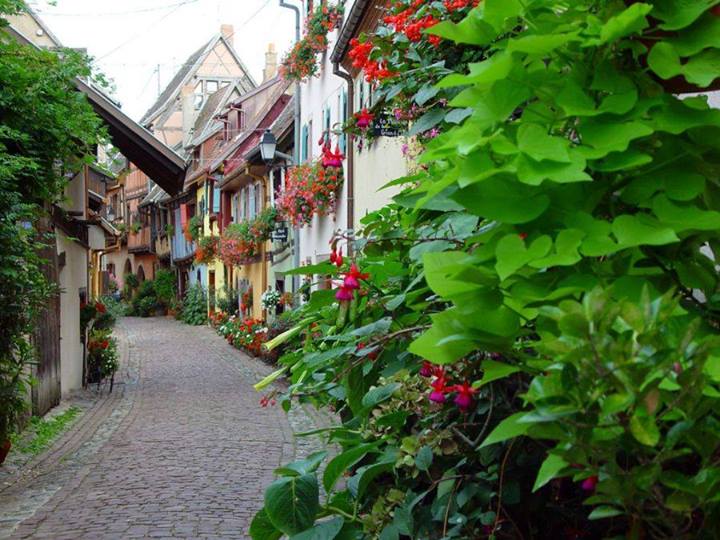 Eguisheim, Alsace – France
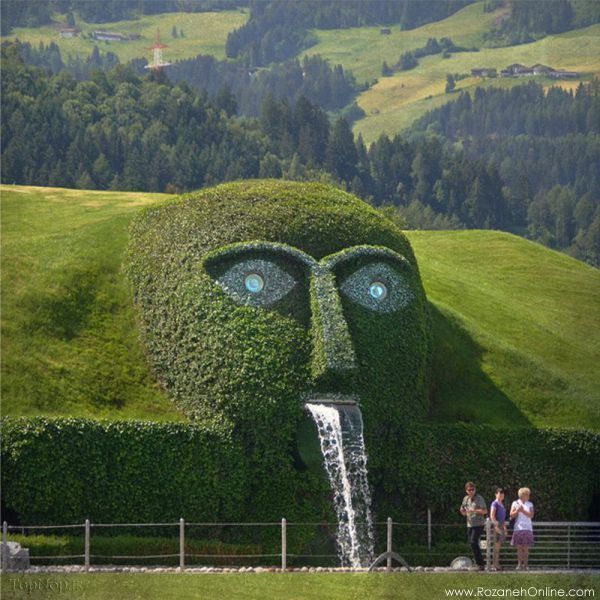 Swarovski Face Fountain .
Wattens Austria
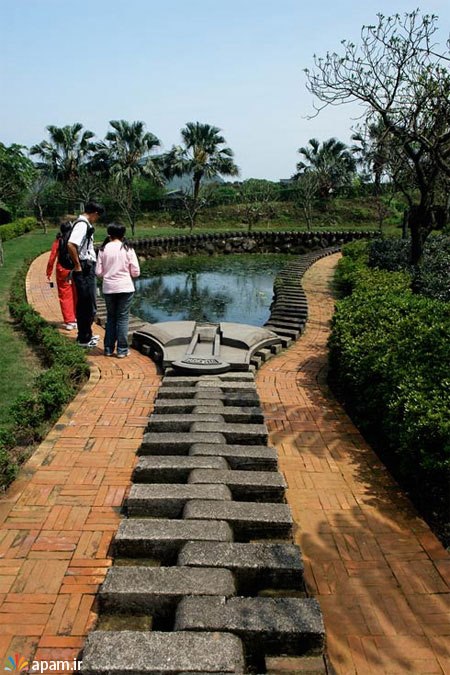 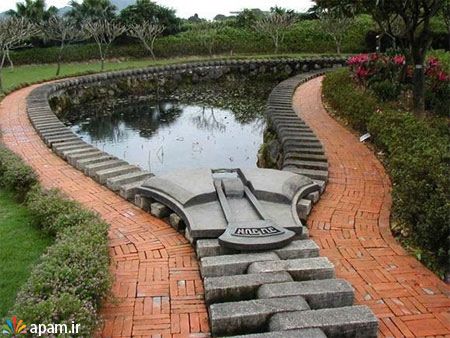 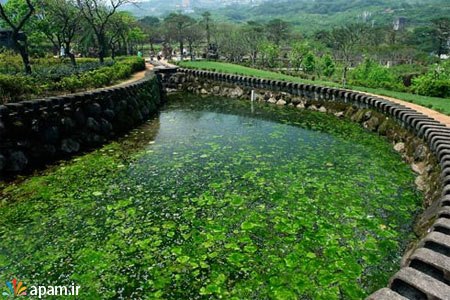 ممنون از توجهتون